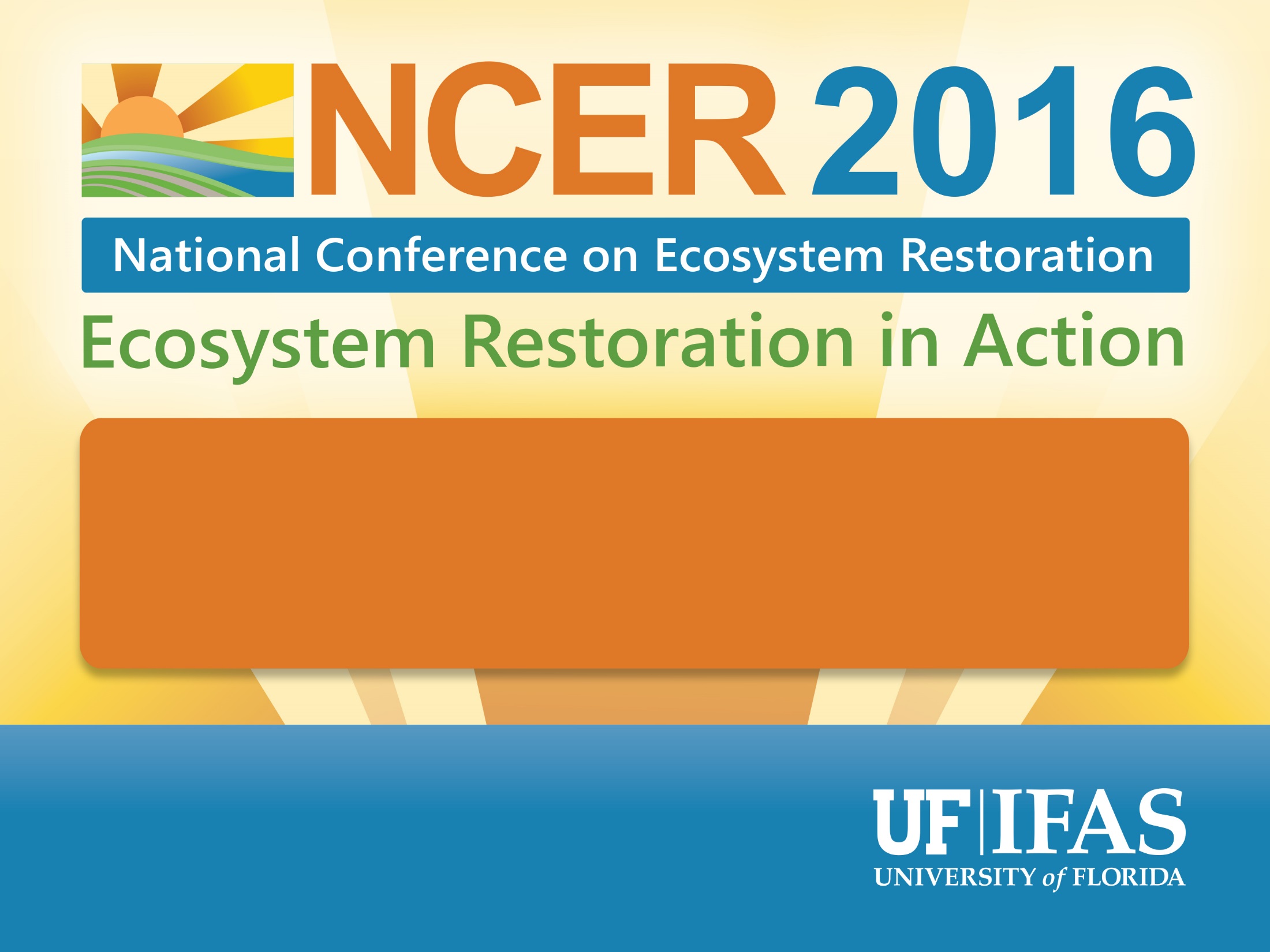 APRIL 18 - 22
Join us in Coral Springs, FL for an interdisciplinary conference on large-scale ecosystem restoration presenting state-of-the art science and engineering, planning and policy in a partnership environment.
2016
FIND OUT MORE BY VISITING:
www.conference.ifas.ufl.edu/ncer2016